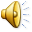 Tyler, the Creator
Підготував
учень 10-Б класу
Мелещук В.

Перевірила
вчитель  інформатики 
Галасюк А.В.
Зміст
Коротка біографія. 
 Раннє життя.
 Музична кар'єра.
 Альбоми.
 Критика 
 Дискографія.
 Висновок.
Коротка біографія
Тайлер Грегорі Оконма – народився 6 березня 1991, більш відомий під псевдонімом Tyler , The Creator - американський репер , музичний продюсер , кліпмейкер , актор , художник – оформлювач і модельєр з      Лос -Анджелеса.
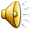 Раннє життя
Тайлер Оконма народився в  Лос -Анджелесі, штат Каліфорнія. У 7 років він почав створювати власні обкладинки для своїх придуманих альбомів. В 14 років самостійно навчився грати на фортепіано. За всі свої 12 років навчання він змінив 12 різних шкіл.
Музична кар'єра
В даний час, випускає музику на британському незалежному лейблі XL Recordings, є лідером колективу OFWGKTA , який виконує альтернативний хіп-хоп. Він читав реп на більшості треків OFWGKTA і продюсував їх , а також оформляв обкладинки всіх релізів групи.
Альбоми
25 грудня 2009 року Тайлер самостійно випустив дебютний альбом “Bastard”. 
Третій альбом Тайлера “Wolf” вийшов 2 квітня 2013 .
Tyler, The Creator зайняв 9 місце в рейтингу “25 кращих реперів світу не старші 25 років ”
Критика
Тайлер був підданий критиці за те , що він використовував гомофобні образи, часто використовував слово “ faggot ”    в текстах своїх пісень. 
Тайлер також був розкритикований за його нелюбов до жінок. Брент Ді Кресченцо пише, що зґвалтування є        “домінуючою темою” альбому Goblin . 
За 73 хвилини , з яких складається альбом, близько 68 разів прозвучало слово “ bitch ”.
Дискографія
• “ Bastard ” ( 2009 )
• “ Goblin ” ( 2011 )
• “ Wolf ” (2013)
Висновок
Тайлер Грегорі Оконма - досить суперечлива постать в реп-русі. Вже один його псевдонім Tyler, The Creator вже говорить про якусь гордовитість, зверхній погляд на всіх інших. Йому всього 23 роки, а в нього вже є три альбоми. Я думаю, що він вже багато чого досягнув, але все ще попереду!